Голосеменные растения
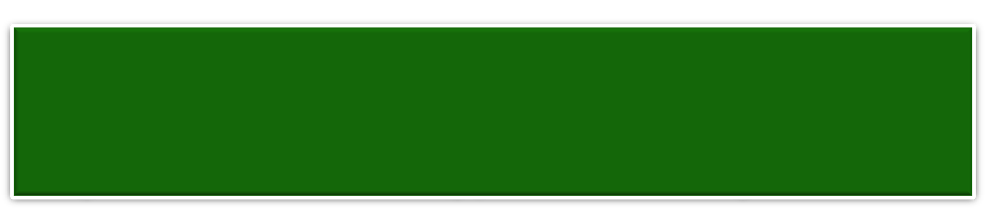 Расшифруйте изречение: «Двое правят жизнью на Земле: красное солнышко да зеленое зернышко»
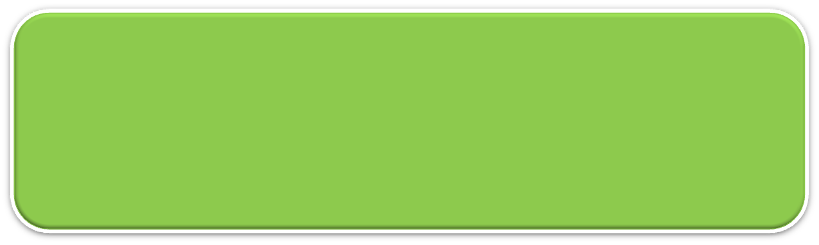 О каком процессе здесь говорится?
О каком зеленом зернышке идет речь? 
Как они правят жизнью на Земле?
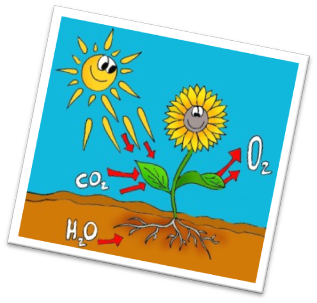 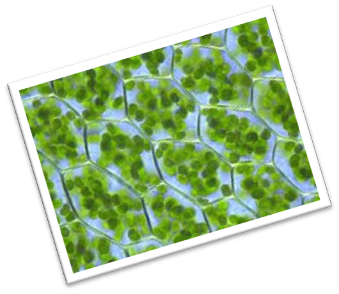 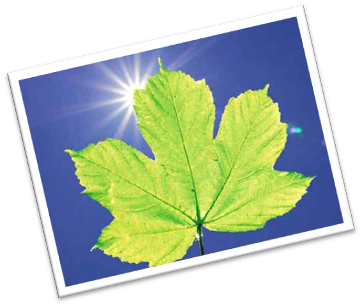 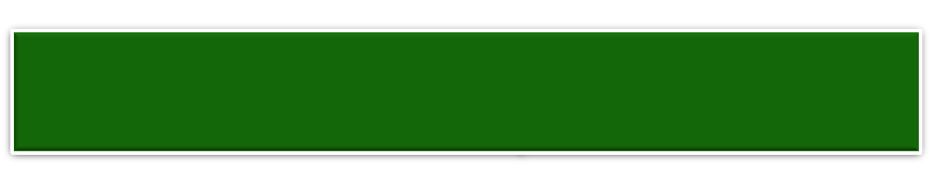 Что будет, если все растения вдруг погибнут?
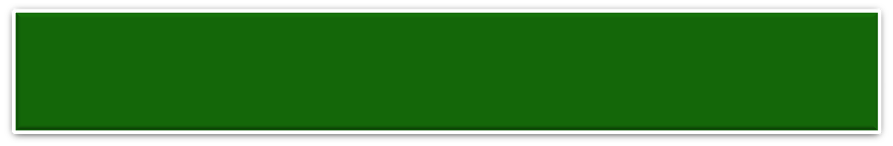 Растения каких групп изображены?
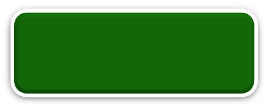 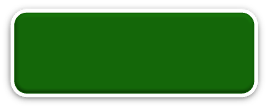 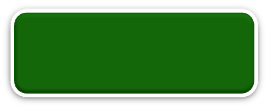 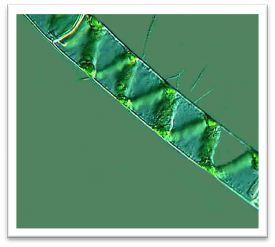 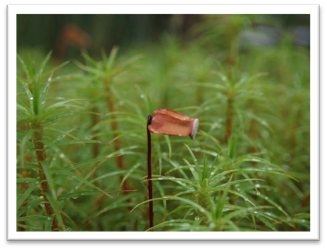 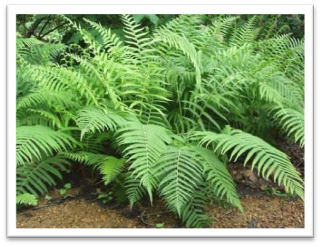 Водоросли
Мхи
Папоротники
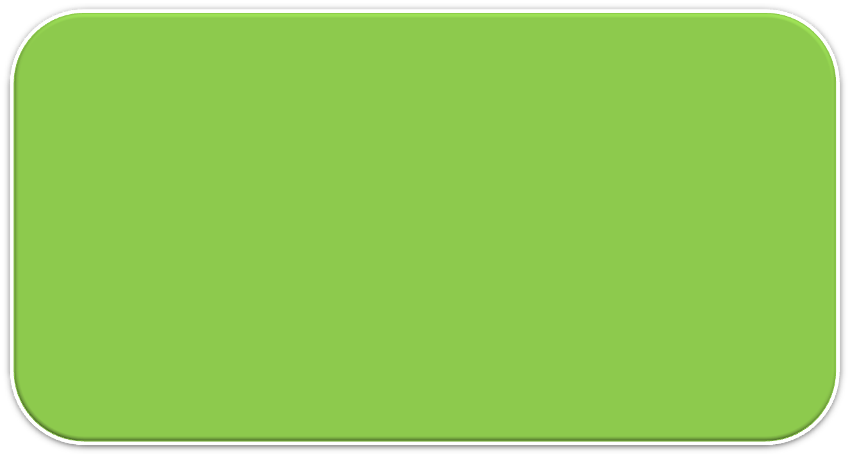 Сделайте подписи к рисунку
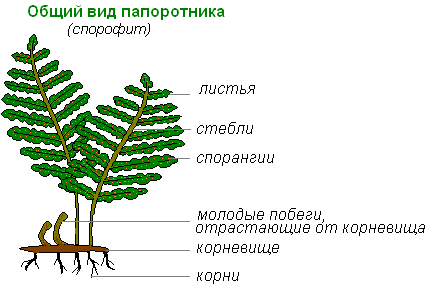 1  _________________________
2 __________________________
3 __________________________
4 __________________________
5 __________________________
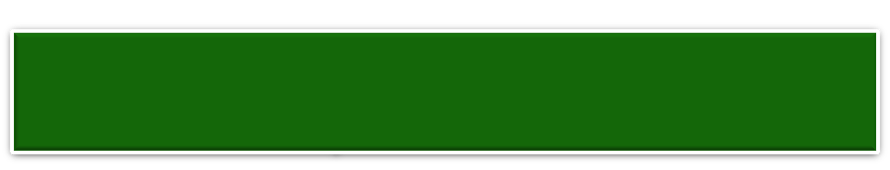 Какое общее название имеют эти растения?
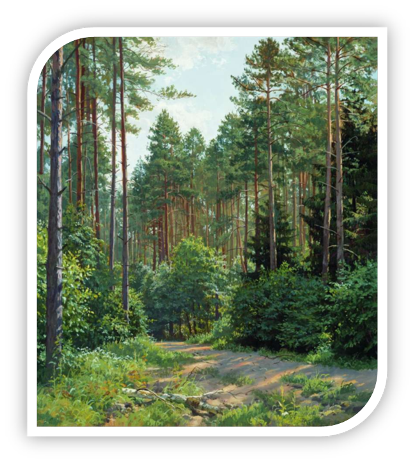 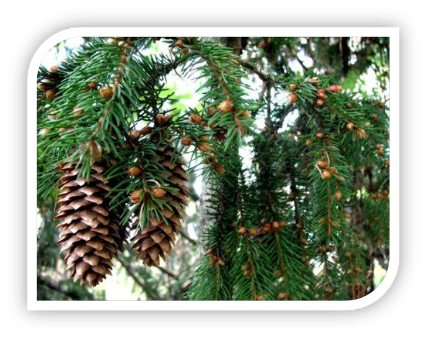 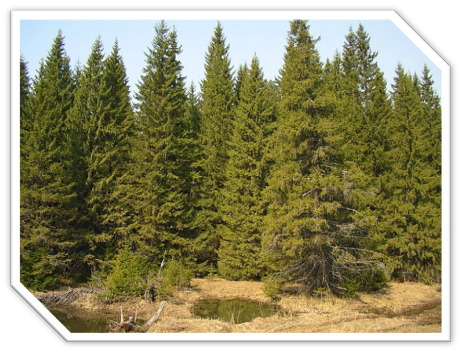 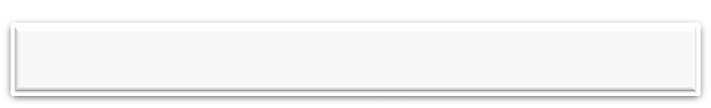 Тема исследования:
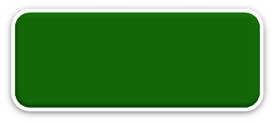 Жизнедеятель-ность
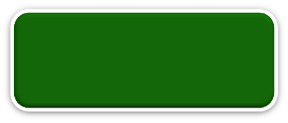 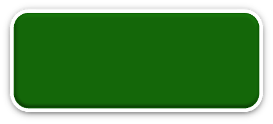 Представители
Роль в жизни человека
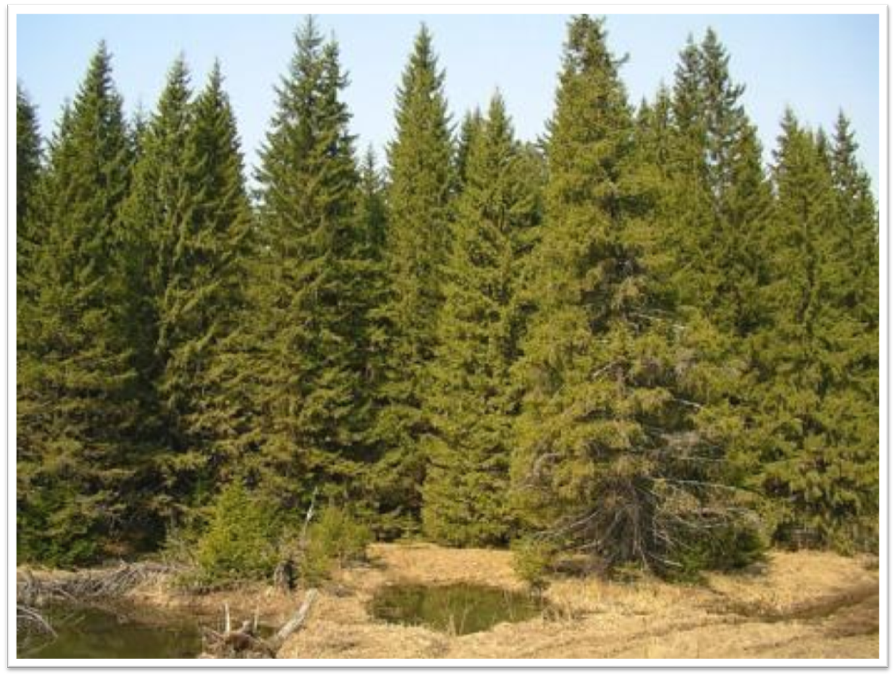 Голосеменные растения
Что надо узнать:
Строение
Где обитают
Значение в природе
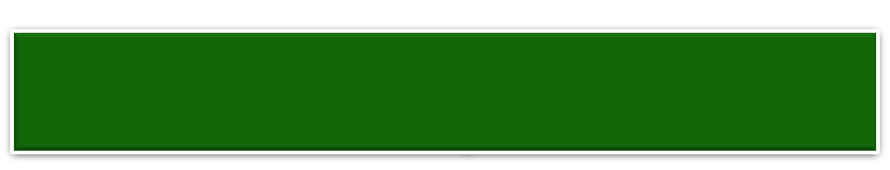 Найдите в учебнике ответы на вопросы
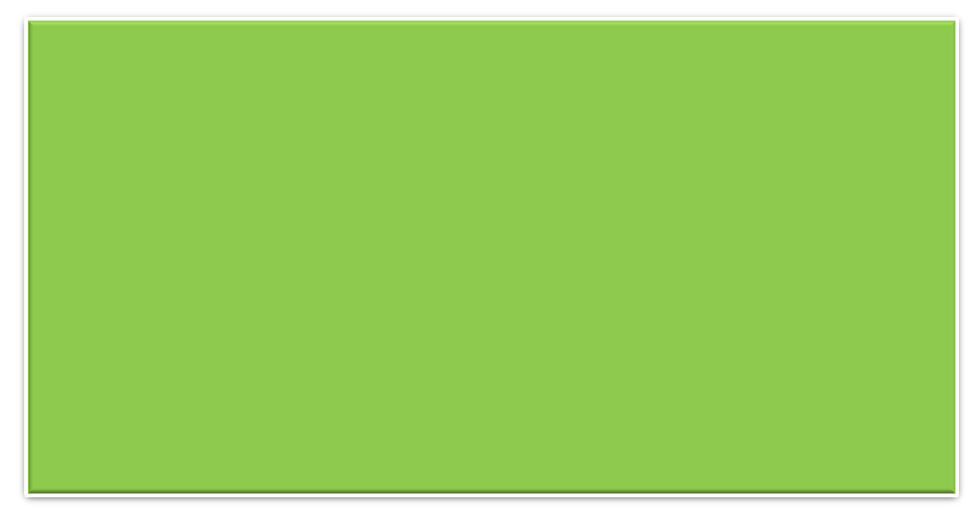 Есть ли среди голосеменных кустарники и травы? 
Как размножаются голосеменные? 
Есть ли у голосеменных цветки и плоды? 
Почему этим растениям дано название «Голосеменные»? 
Сколько видов голосеменных существует? 
Что такое хвоя?
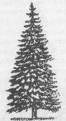 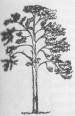 Сравните ель и сосну
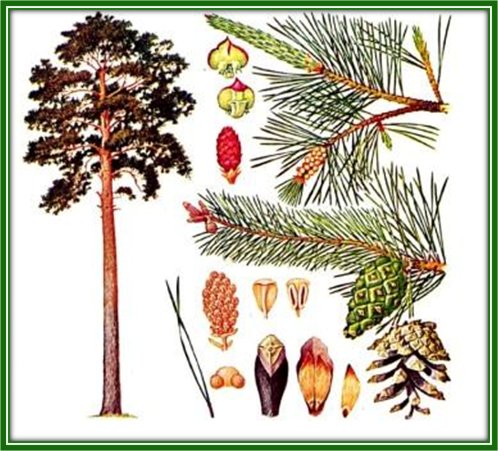 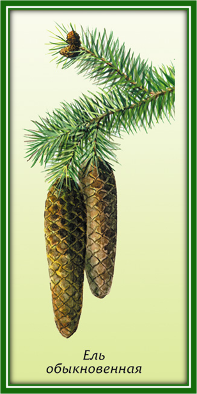 Сосна обыкновенная
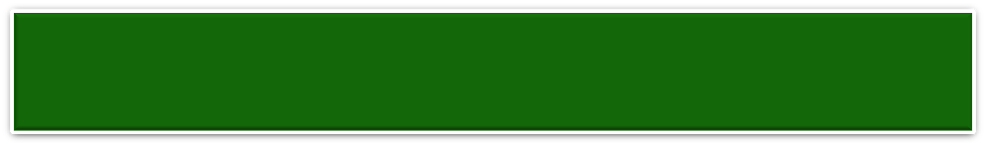 Сравнительная характеристика ели и сосны
А вы за какую ёлку?
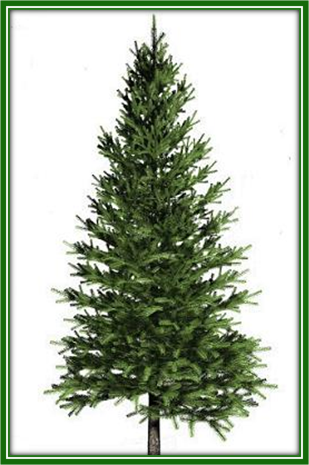 Живая
Искусственная
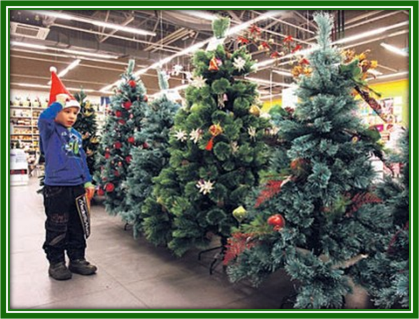 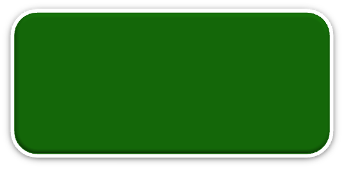 На восстановление ельника нужно 
100 лет!
Сбережем лес!
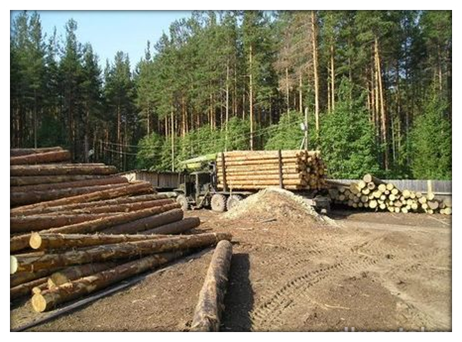 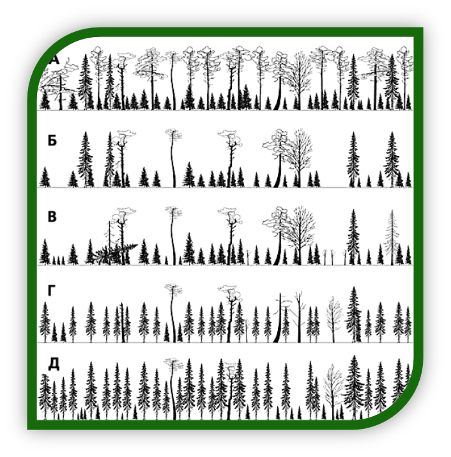 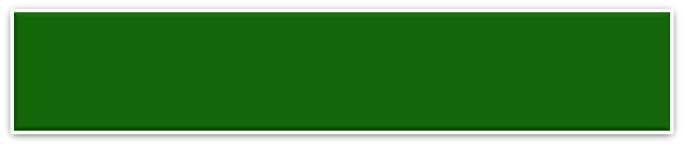 Лиственница
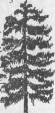 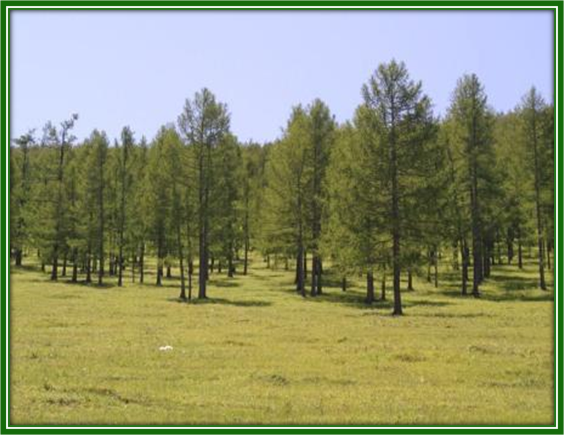 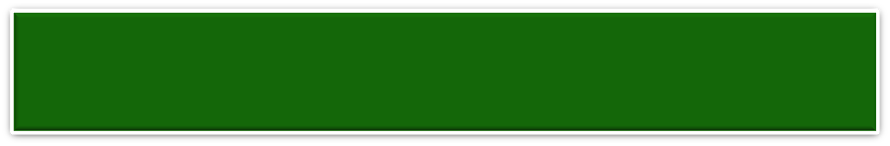 Пихта и кедр
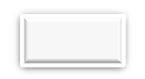 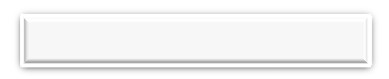 Пихта
Кедр (сосна сибирская)
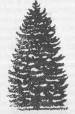 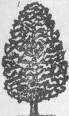 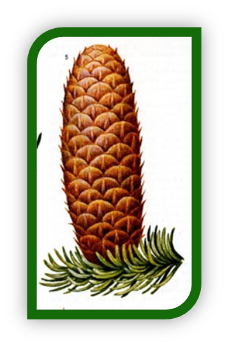 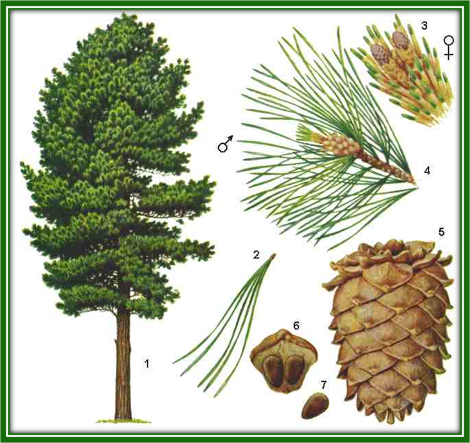 Гинкго билоба
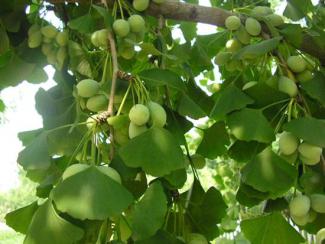 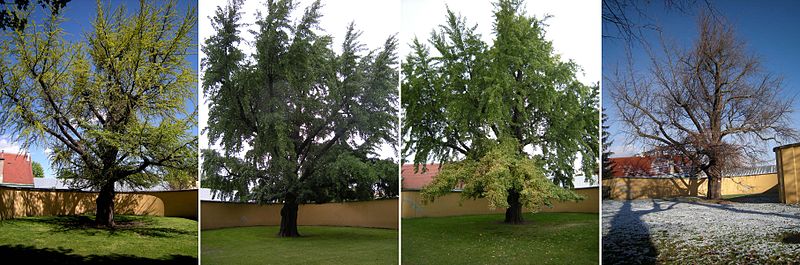 Сибирская тайга
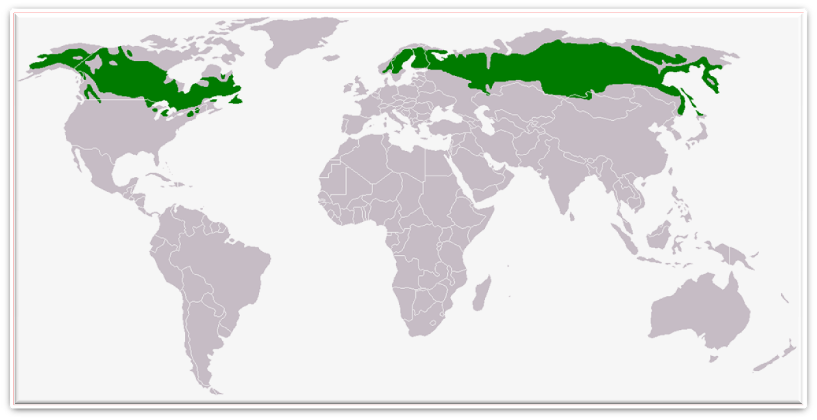 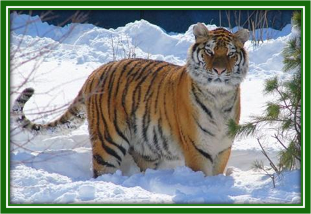 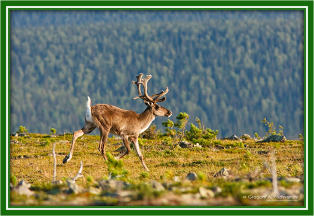 Применение хвойных растений
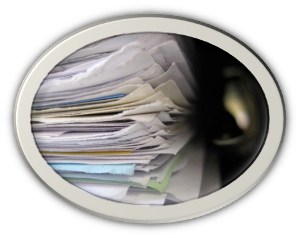 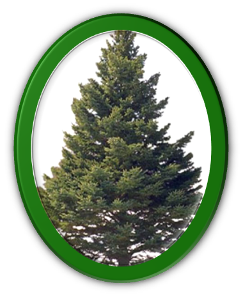 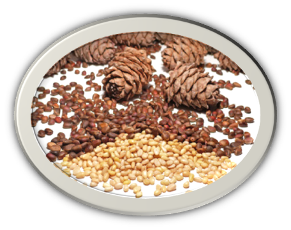 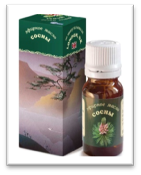 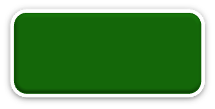 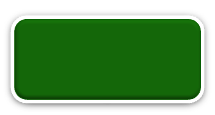 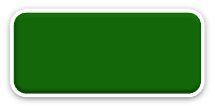 Кедр
Лиственница
Ель
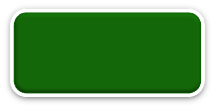 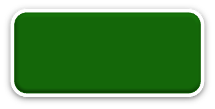 Пихта
Сосна
Отгадайте деревья по силуэтам
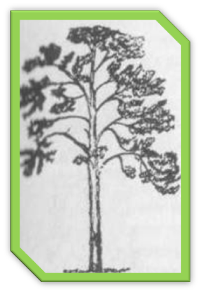 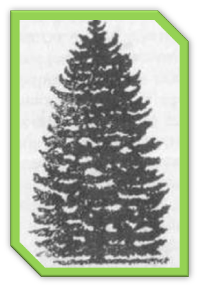 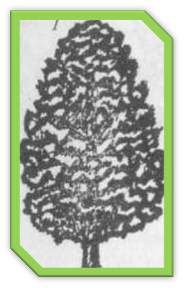 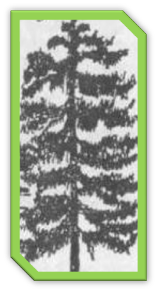 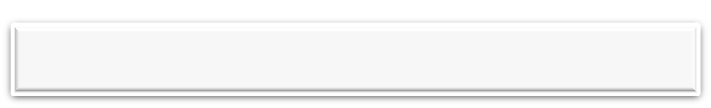 Тема исследования:
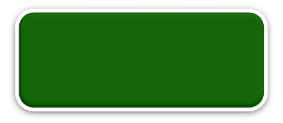 Жизнедеятель-ность
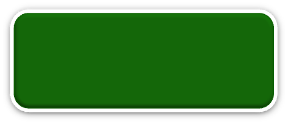 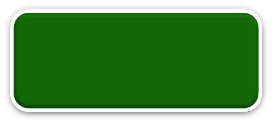 Представители
Роль в жизни человека
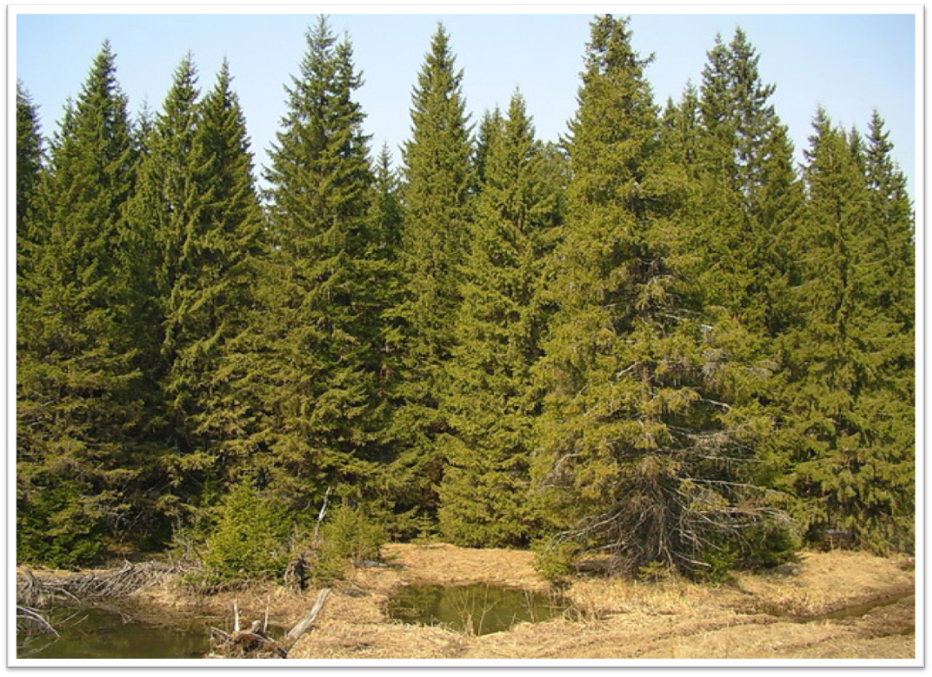 Голосеменные растения
Что надо было узнать:
Строение
Где обитают
Значение в природе
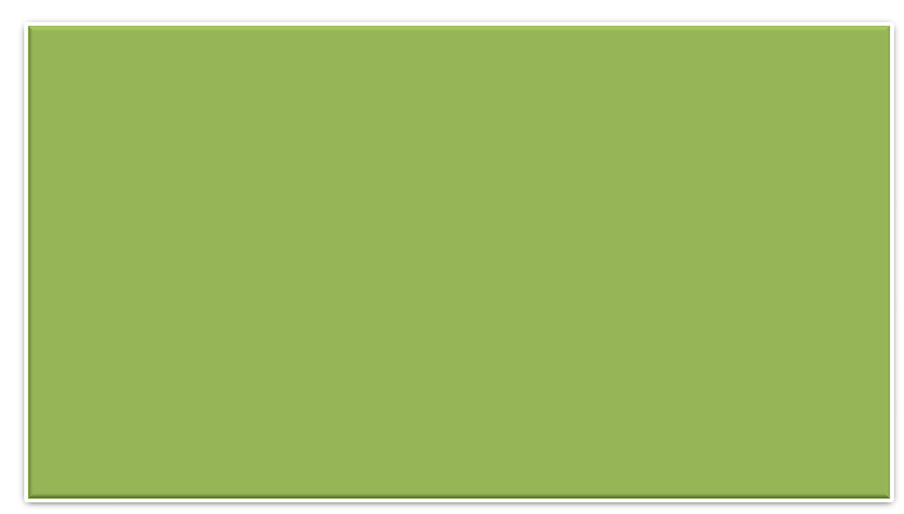 Параграф 16 учебника, вопросы
 Задания к п.16 в тетради с печатной основой
Закончить заполнение таблицы (графу «Применение») 
Подготовить сообщение о получении бумаги
Подготовить сообщение и презентацию о применении лиственницы
Домашнее задание
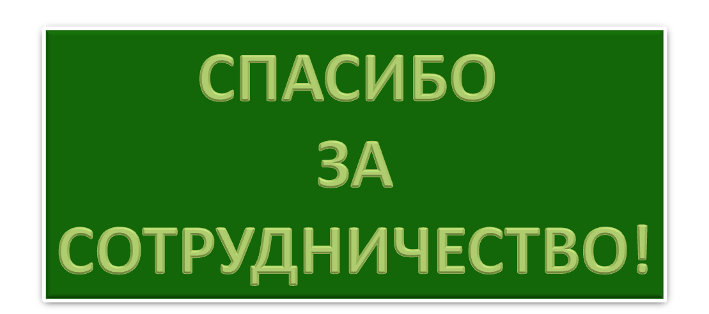 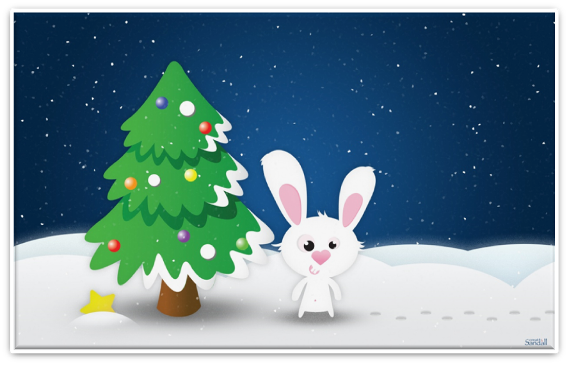